« Кейс -технологии»на уроке математики
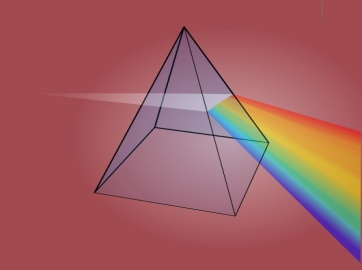 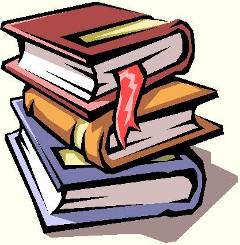 Куб и его изображение
Подготовительный этапГруппам выдаются песочные часы.( на каждый этап отводится время для обсуждения и вывода)Назначается жюри(заполняют бланк «Критерии оценок работы групп»)Назначаются старшие групп.Задания выдаются из кейса  старшим групп в конверте.
Математика
раздел «Куб и его изображение» 
Вид кейса: обучающий
Тип кейса: исследовательский кейс
Содержание кейса 
Задание:       Мы с вами живем в мире, который неразрывно связан с геометрией. Нас окружает много предметов, которые подчиняются правилам геометрии :наш дом , любимые игрушки ,вещи , которыми мы пользуемся в повседневной жизни. Изучить куб.
Задача – рассмотреть изображение куба, основные свойства куба и научиться изображать куб .
Проблема:  к какому виду геометрических фигур можно отнести куб.
Для решения проблемы учащиеся должны :
-рассмотреть модель куба;
- выяснить, из каких геометрически фигур построен куб;
- как называются стороны куба( грани), отрезки( ребра,вершины
- свойства куба;
- научиться выполнять чертёж куба.
Цель:организовать исследование  объекта, сбор и изучение  информации о кубе.
Работа в группах. Затем организуется работа в подгруппах по поиску решения поставленной проблемы. Группам предлагается оформить карточку-задание.
 
  Обсуждение. На следующем этапе организуется обсуждение вариантов решений  в группах. Каждая из групп поочередно работает над заданием. Все выводы заносит в таблицу.

   Вывод. Преподаватель совместно с учащимися делает выводы, опираясь на презентованные группами варианты решений, подводятся итоги занятия.

  Практическая часть. Учащиеся выполняют индивидуально чертёж.

  Рефлексия. В завершение проводится рефлексия.
РАБОТА С  КЕЙСОМ:
  Кейс предоставляется ученикам непосредственно на занятии. 
Задание №1.Вопросы для обсуждения:
- Какие фигуры называются многоугольниками?
- На какие группы можно разделить многоугольниками?
-Назовите свойства прямоугольника, четырехугольника, квадрата?
- Что необходимо учитывать при выборе материалов?
- Посмотрите на чертёж. Что изображено на чертеже? (Фигуры)
- Какая фигура лишняя и почему? (Круг – он без углов, треугольник – у него 3 угла, ромб – нет прямых углов)
- Какие геометрические фигуры остались? (Прямоугольник и квадрат)
Задание №2
- Посмотрите на чертёж. Что изображено на чертеже? (Фигуры)- Какая фигура лишняя и почему? (Круг – он без углов, треугольник – у него 3 угла, ромб – нет прямых углов)- Какие геометрические фигуры остались? (Прямоугольник и квадрат)
Задание №3(А.Л.Чекин ,учебник математики 3 класс)
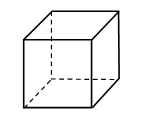 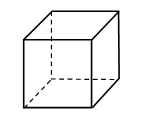 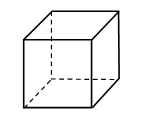 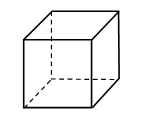 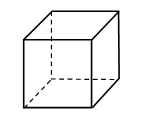 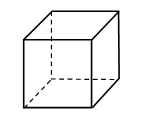 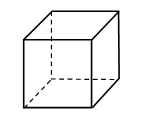 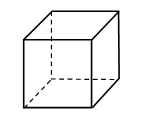 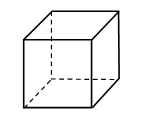 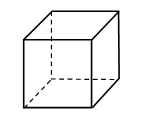 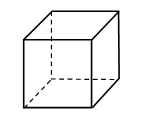 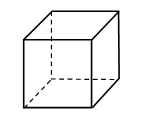 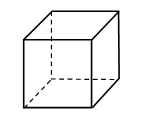 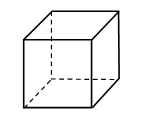 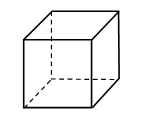 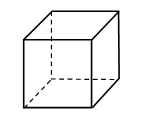 Задание №4Практическая частьУчащиеся выполняют чертёж куба на линованной бумаге.
Критерии оценок работы групп.